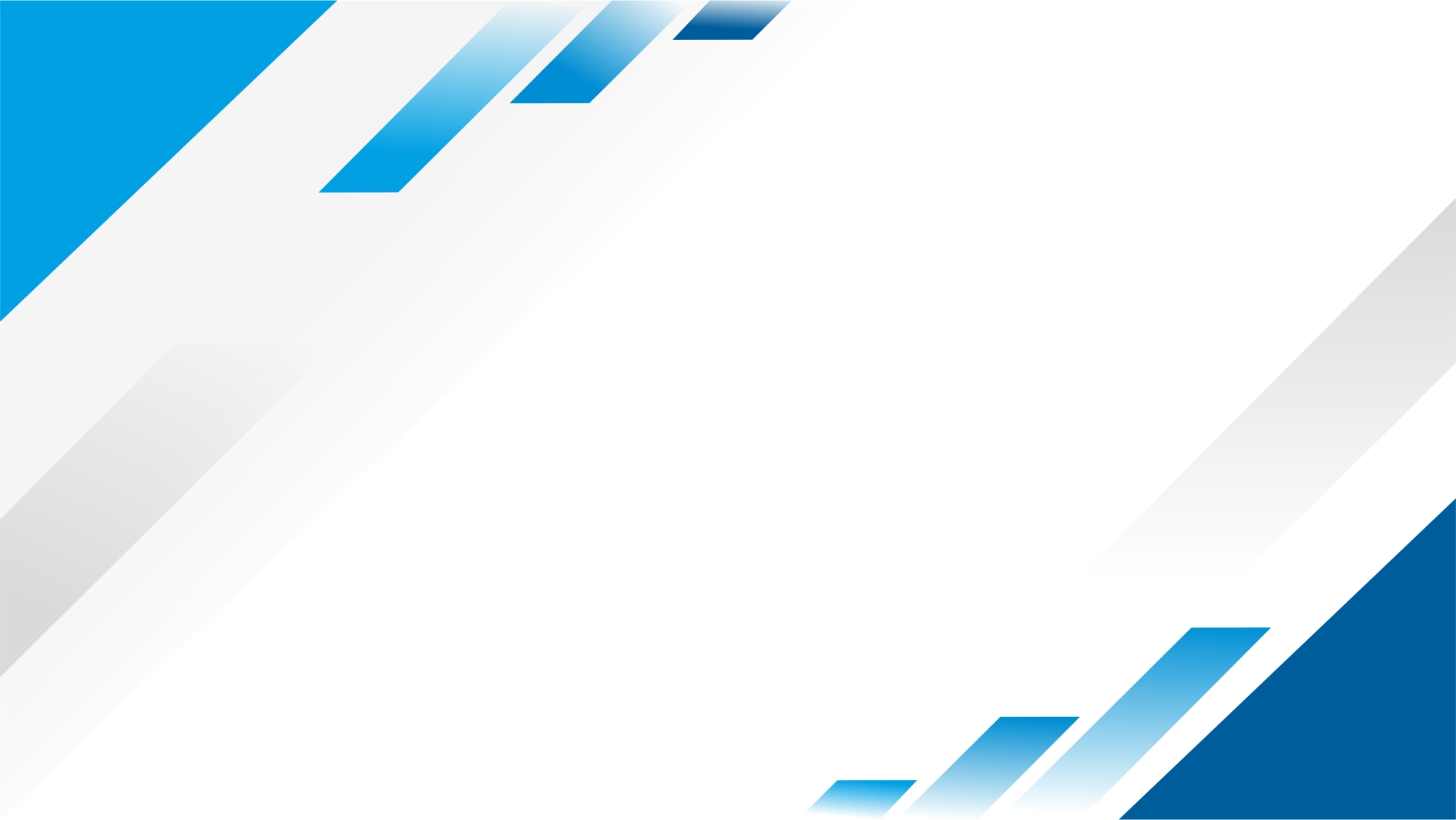 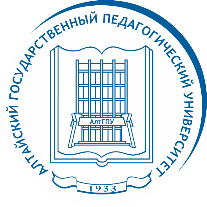 ПОДГОТОВКА КОМПЕТЕНТНОГО ПРЕПОДАВАТЕЛЯ ПО ШАХМАТАМ В ПЕДАГОГИЧЕСКОМ ВУЗЕ
Докладчик: Лобастова Раиса Александровна, к.п.н, доцент
Алтайский государственный педагогический университет, 2024
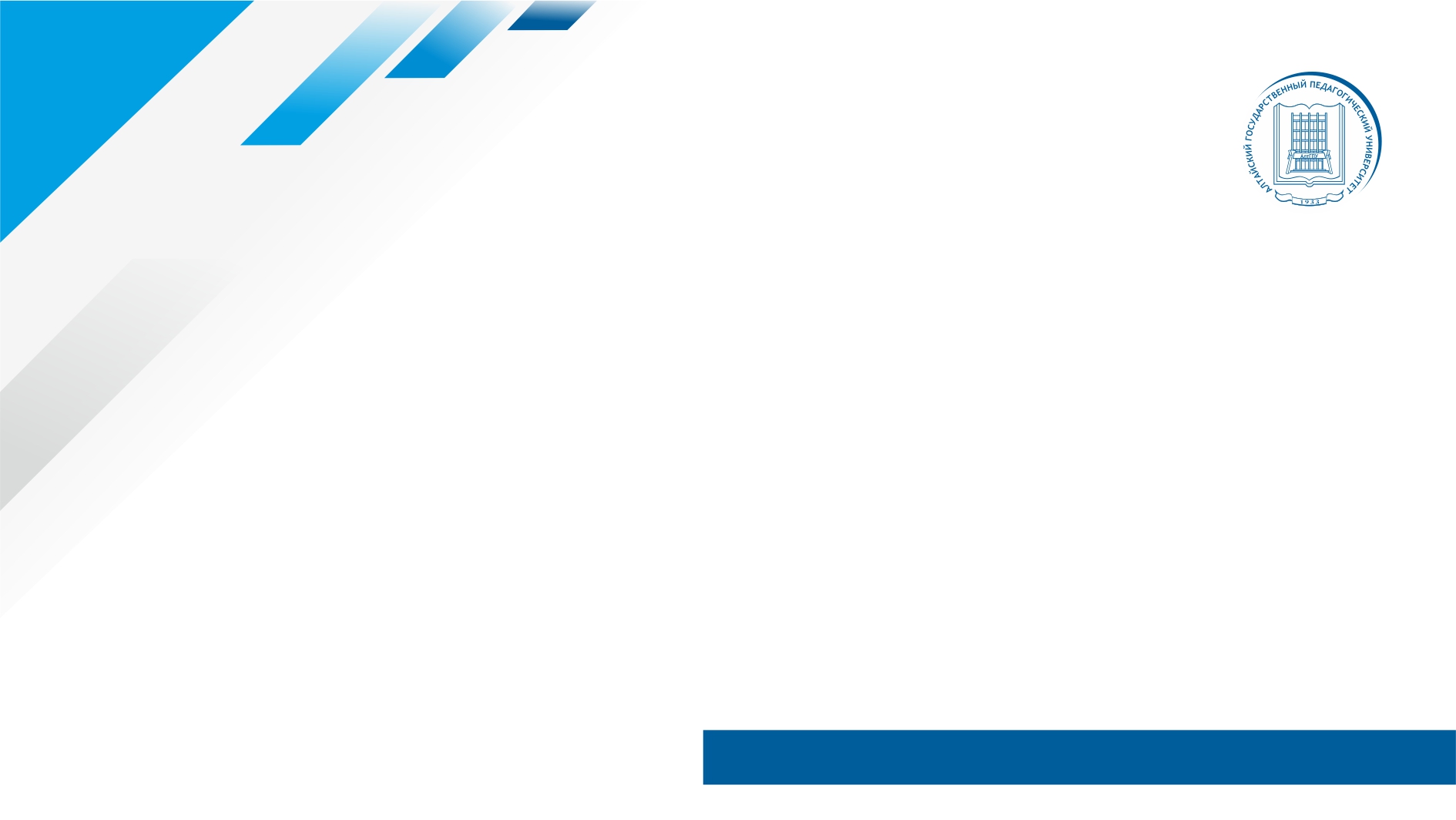 РЕЗУЛЬТАТЫ
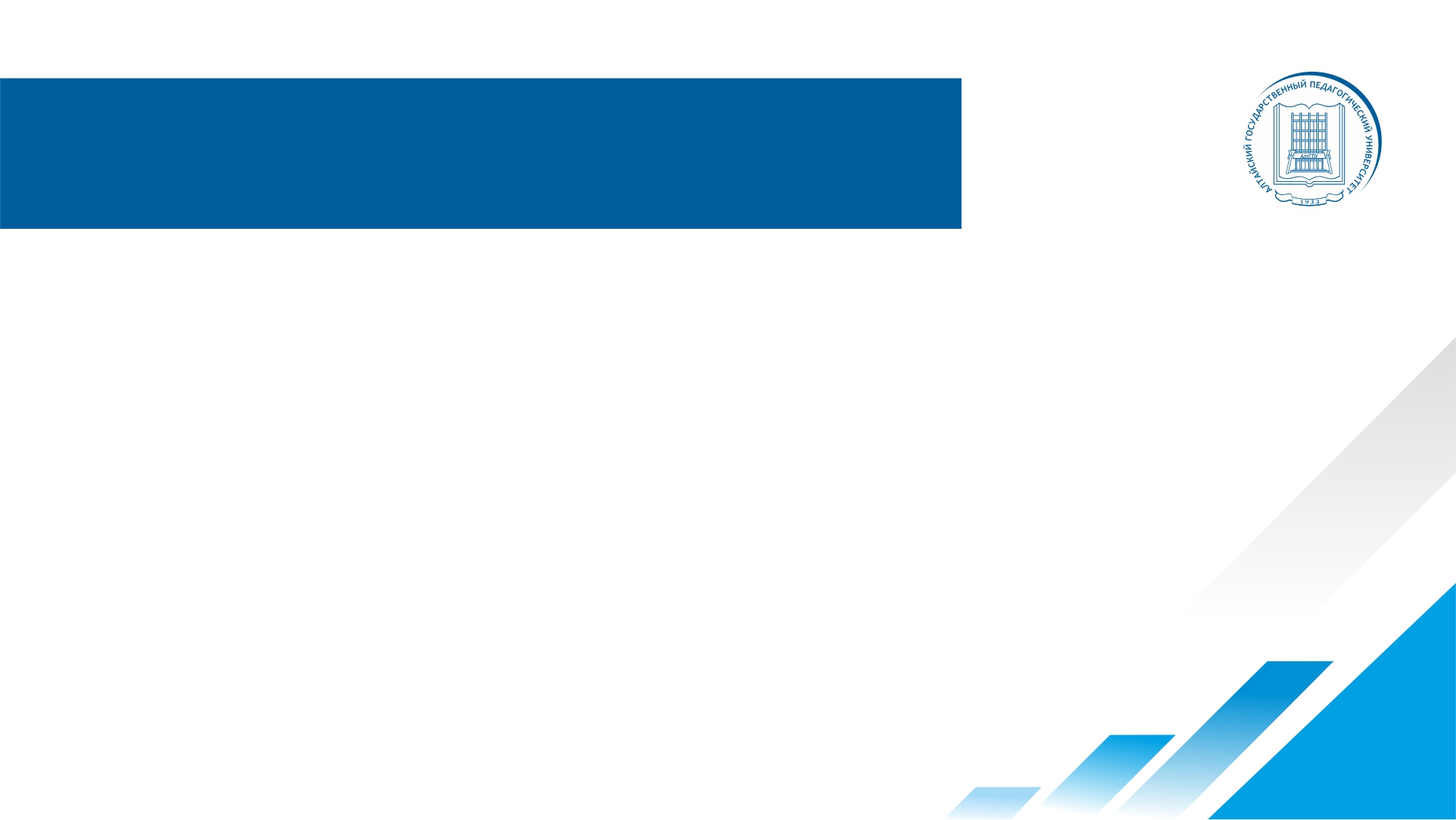 КУРСЫ ПОВЫШЕНИЯ КВАЛИФИКАЦИИ
по теме: «Обучение основам шахматной игры»
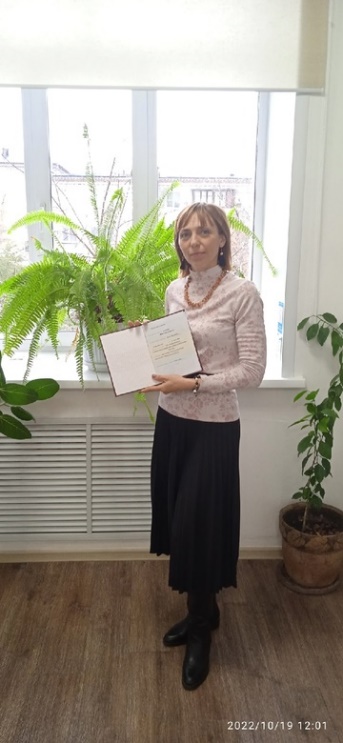 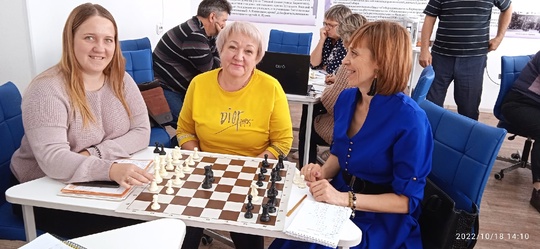 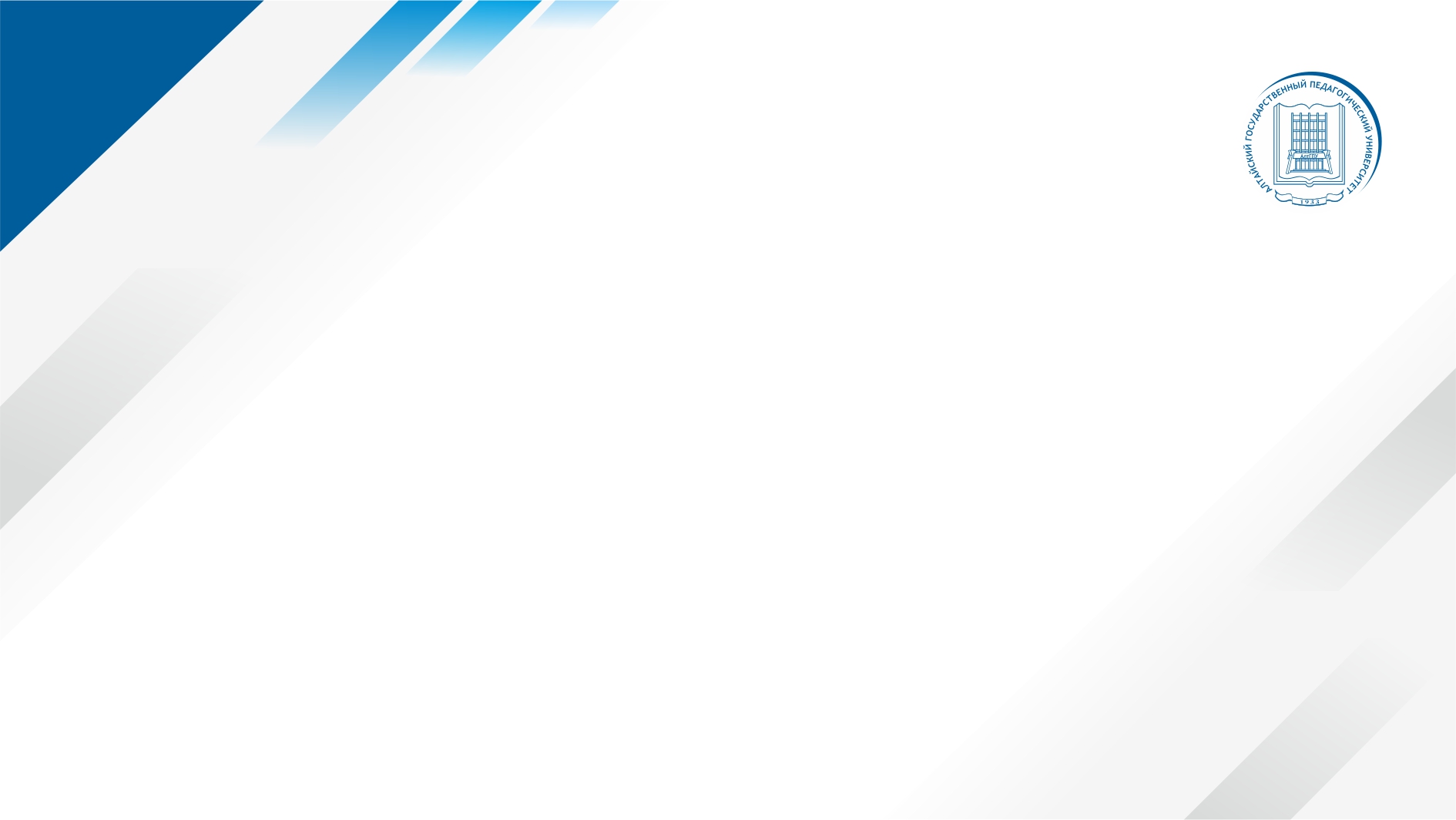 Реализация проекта 
Мобильная школа «ПараДвижение»
Мероприятия: 
Подвижные перемены
Мастер-классы
Обучающиеся семинары
Соревнования 
Инклюзивный Фестиваль
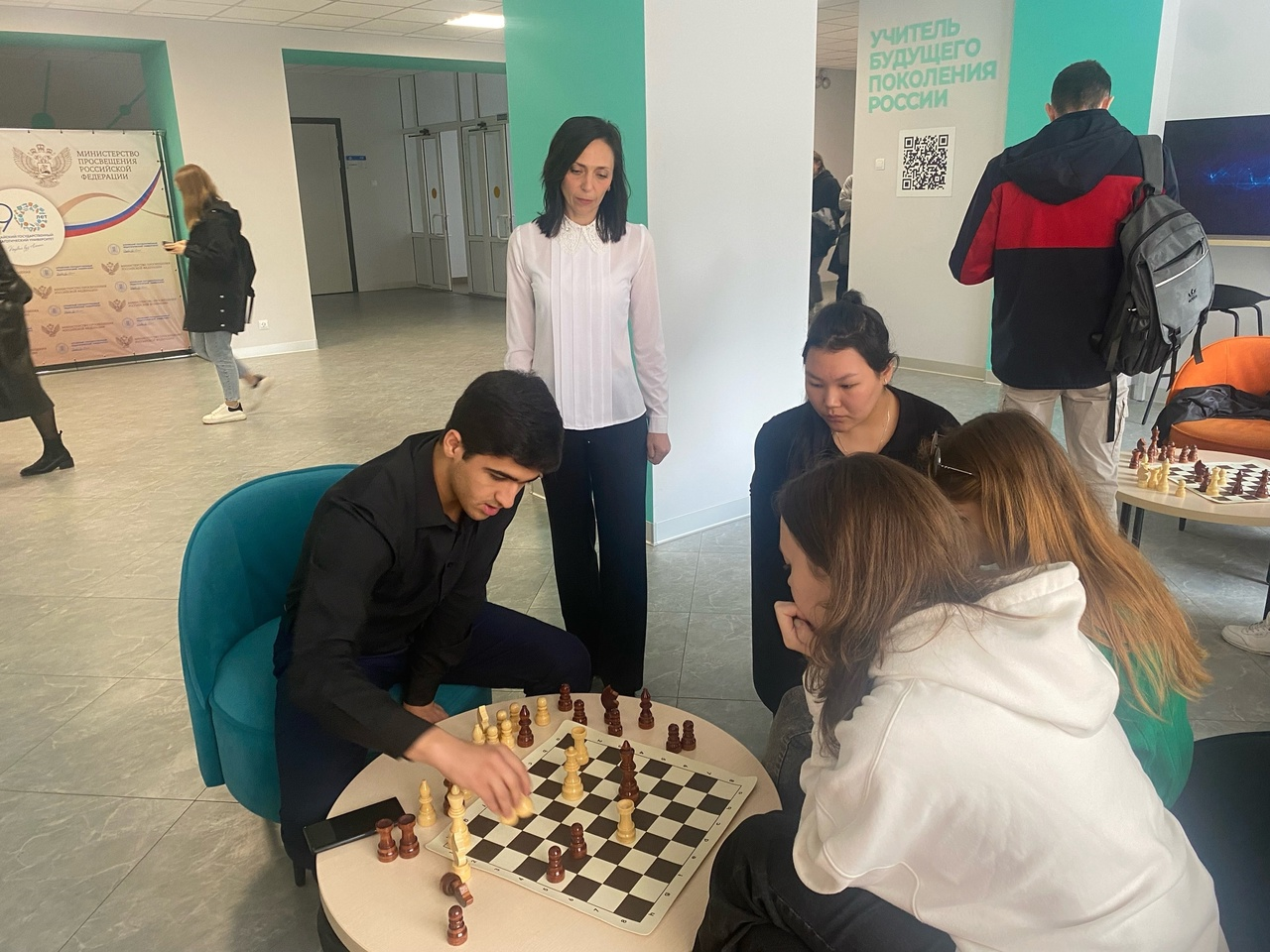 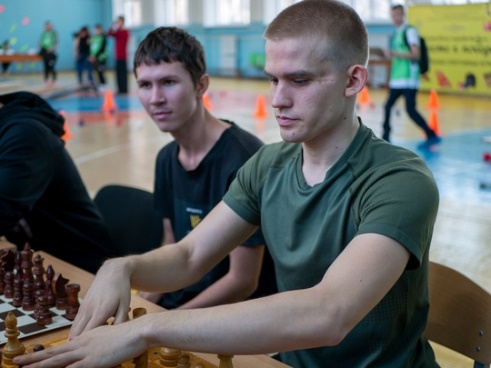 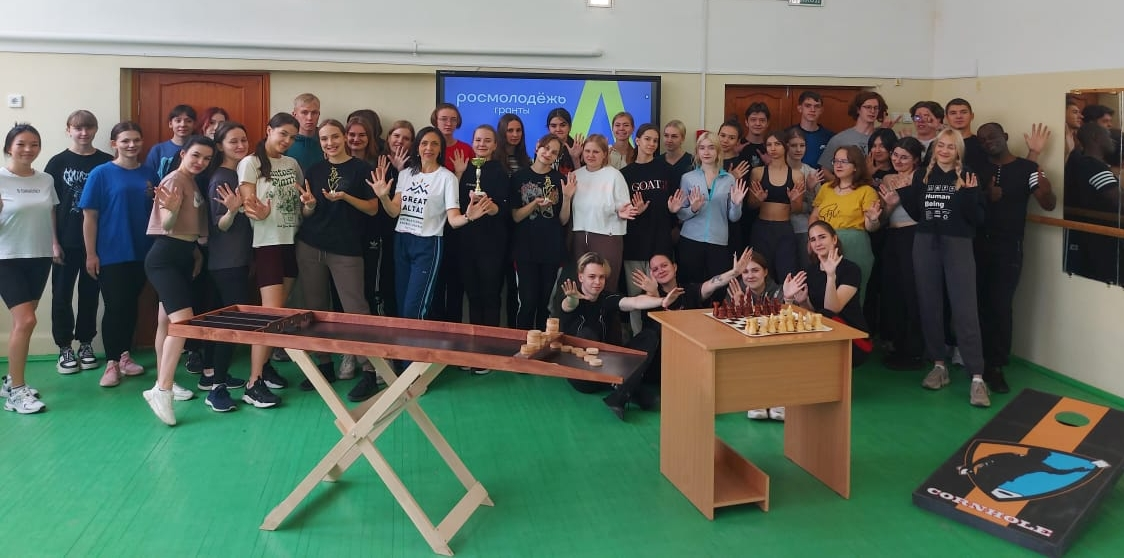 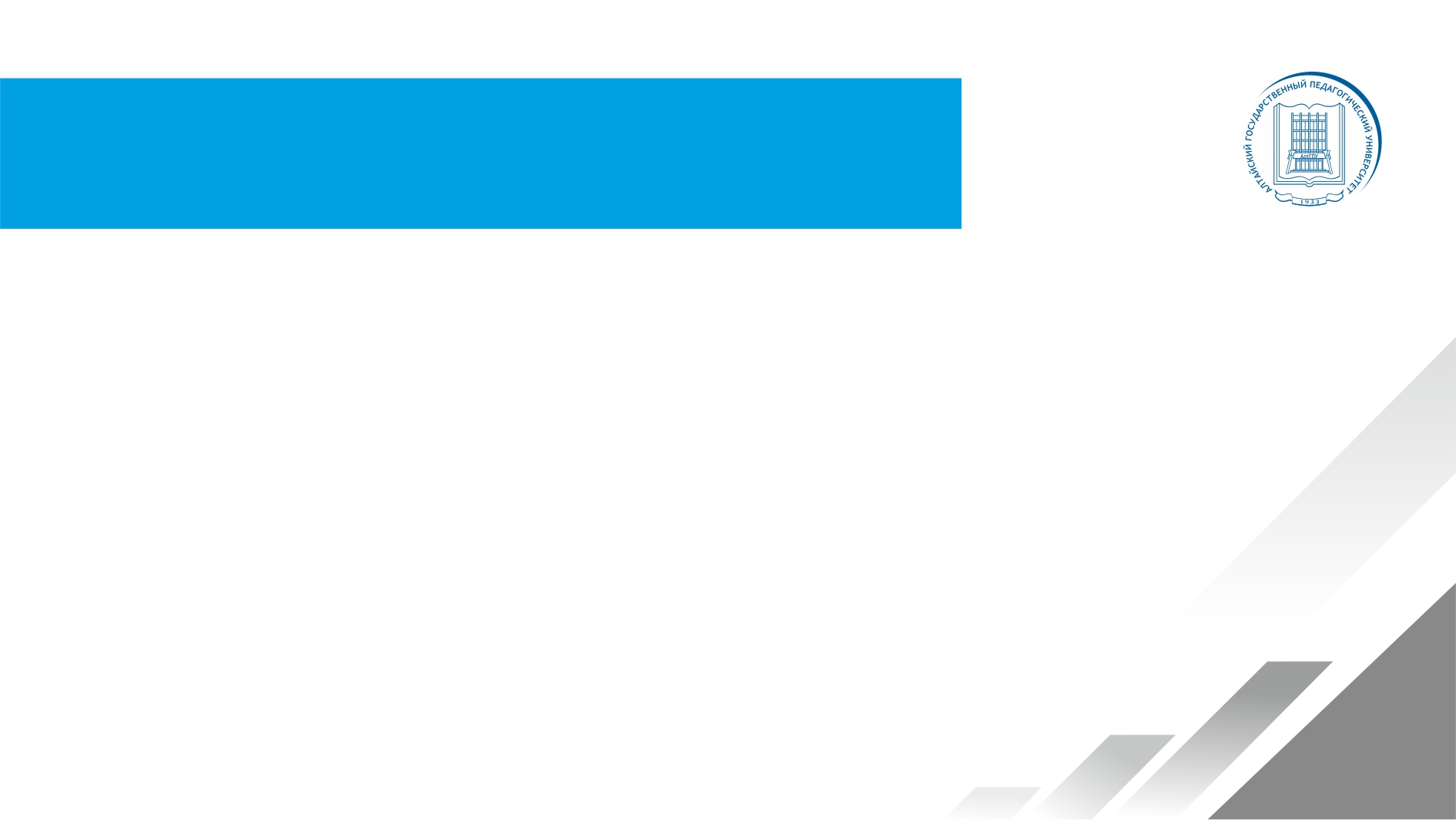 Турниры, мастер-классы
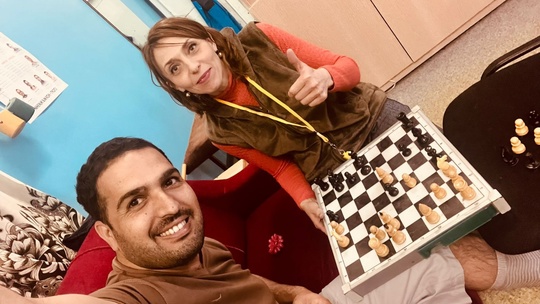 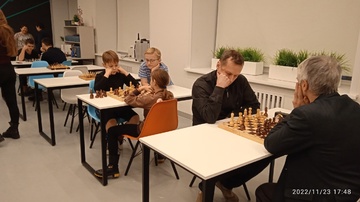 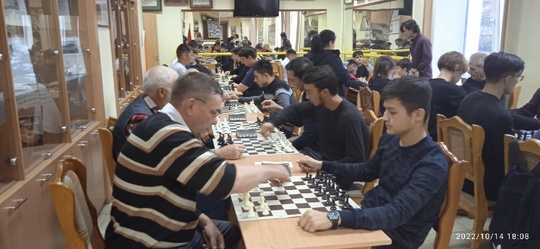 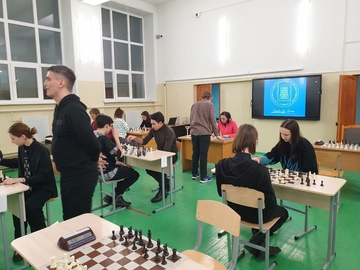 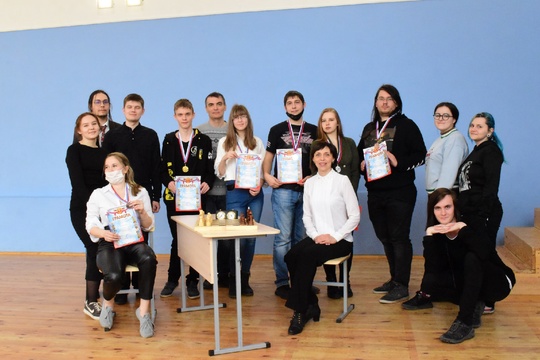 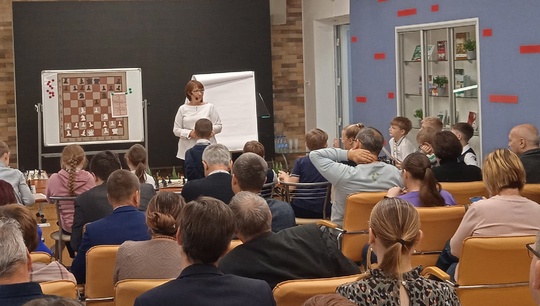 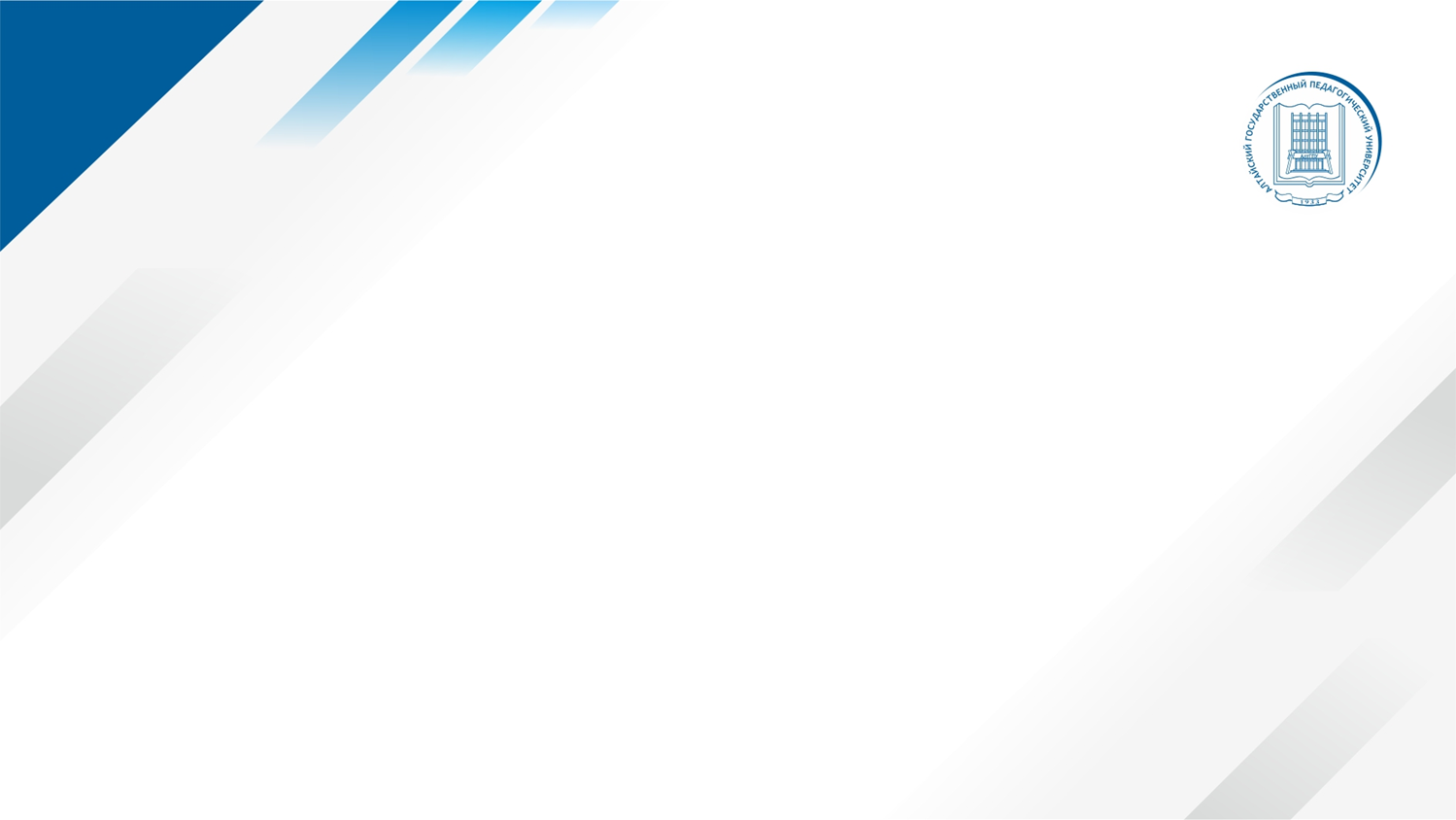 Краевой семинар 
подготовки и курсов 
повышения квалификации судей по виду спорта «Шахматы»
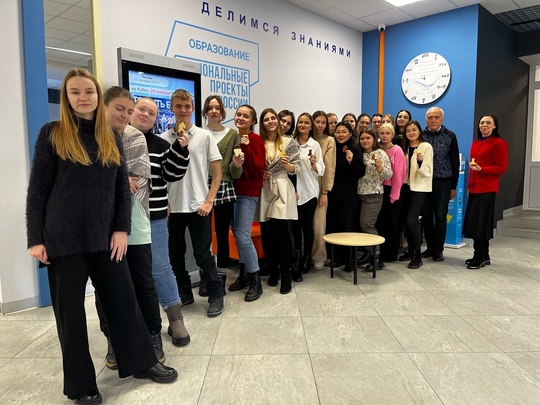 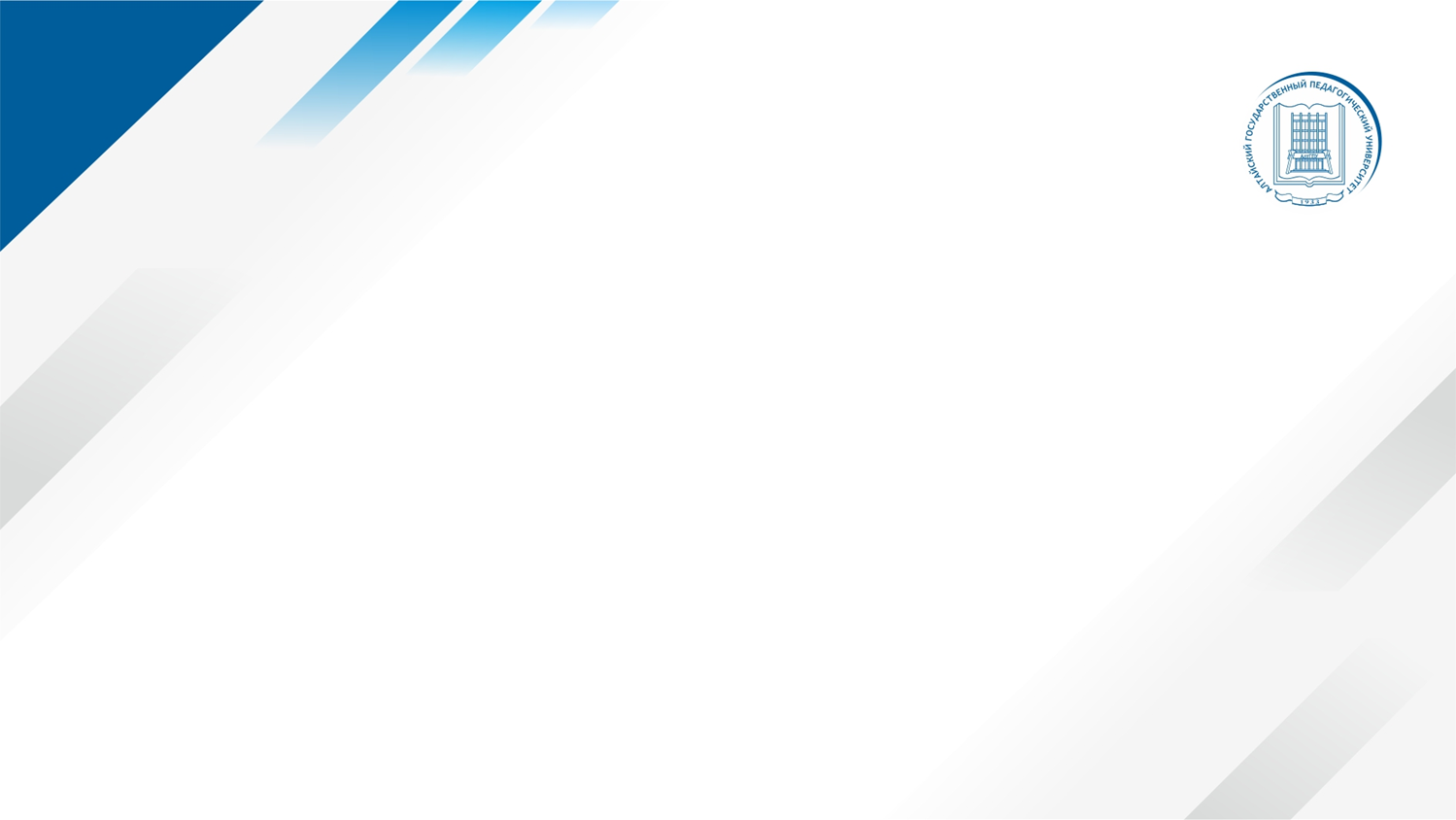 ПЛАСТЫ компетентного педагога по шахматам
Педагогическая компетентность
Шахматная образованность
Энтузиазм, Инициативность
Коммуникация
Эмоциональный шахматный интеллект
БПШ
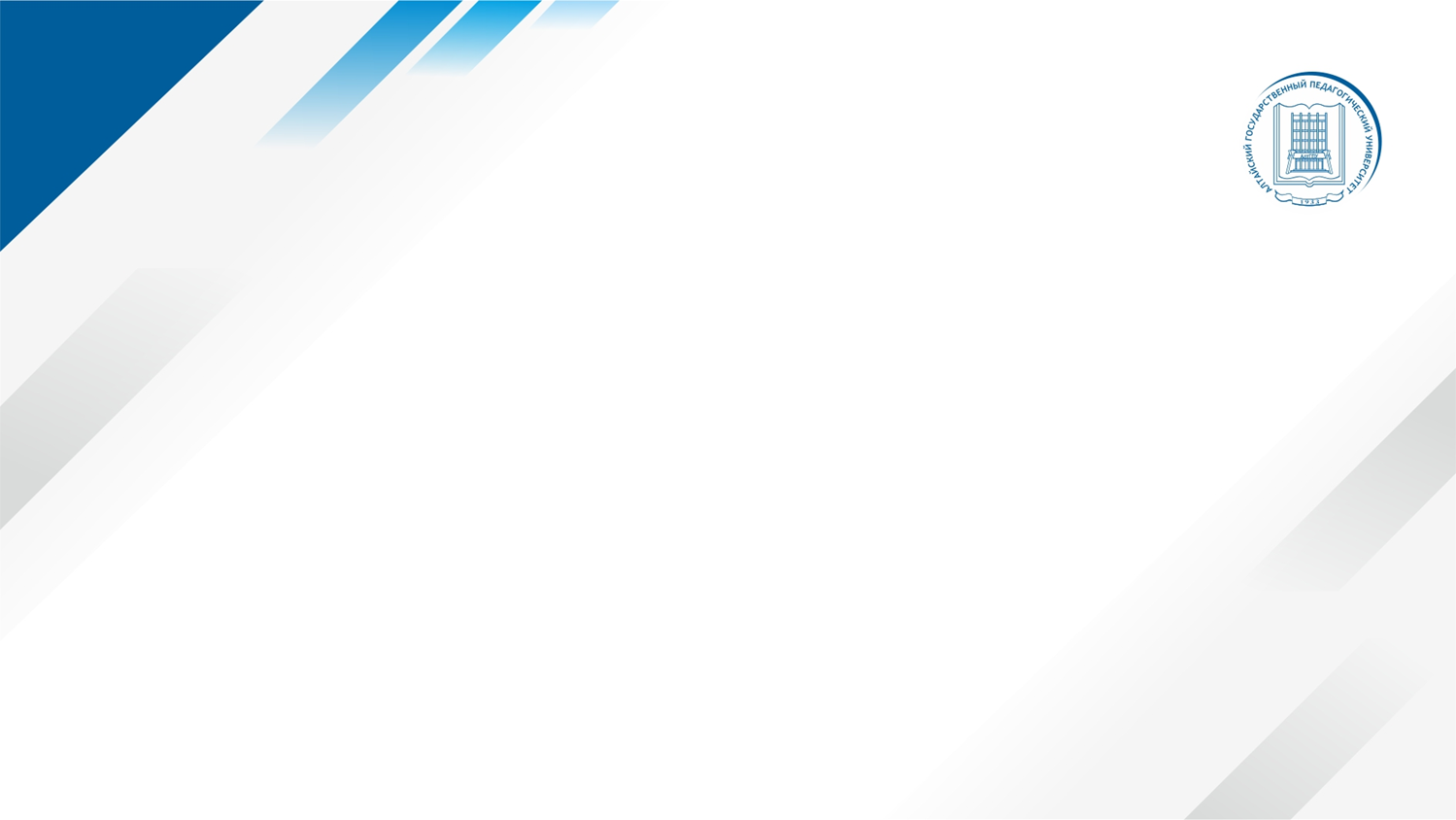 МАТРИЦА ФОРМАТОВ
ПРЕДЛОЖЕНИЯ
Образованность, перспектива
Учебная дисциплина
Активность студента
Личностный рост
СМЫСЛ
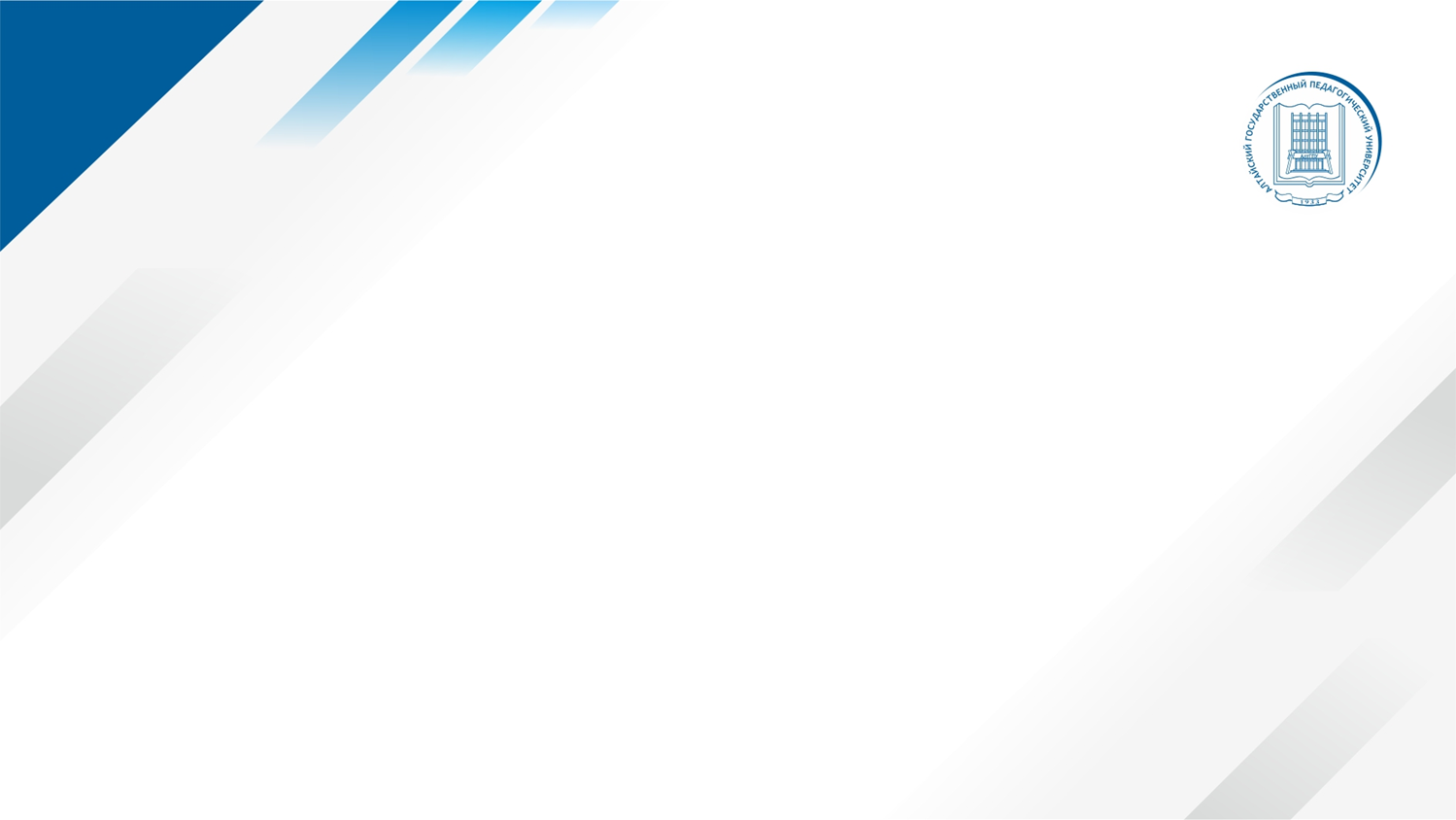 Лобастова Раиса Александровна, тел: 8 996 380 04 13email: stupkomarina@mail.ruВК: https://vk.com/photos338733233ОК: https://ok.ru/profile/567788041873
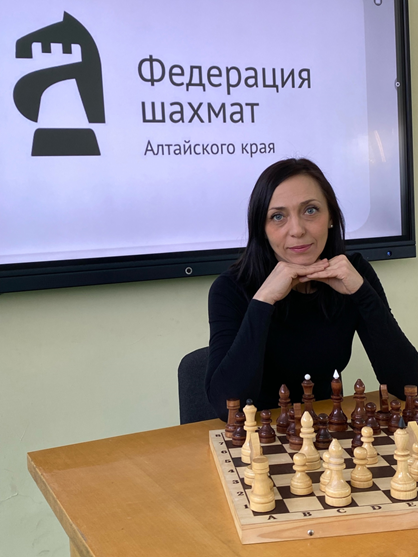